Camp Security Remote Images
By date unenhanced, by date enhanced
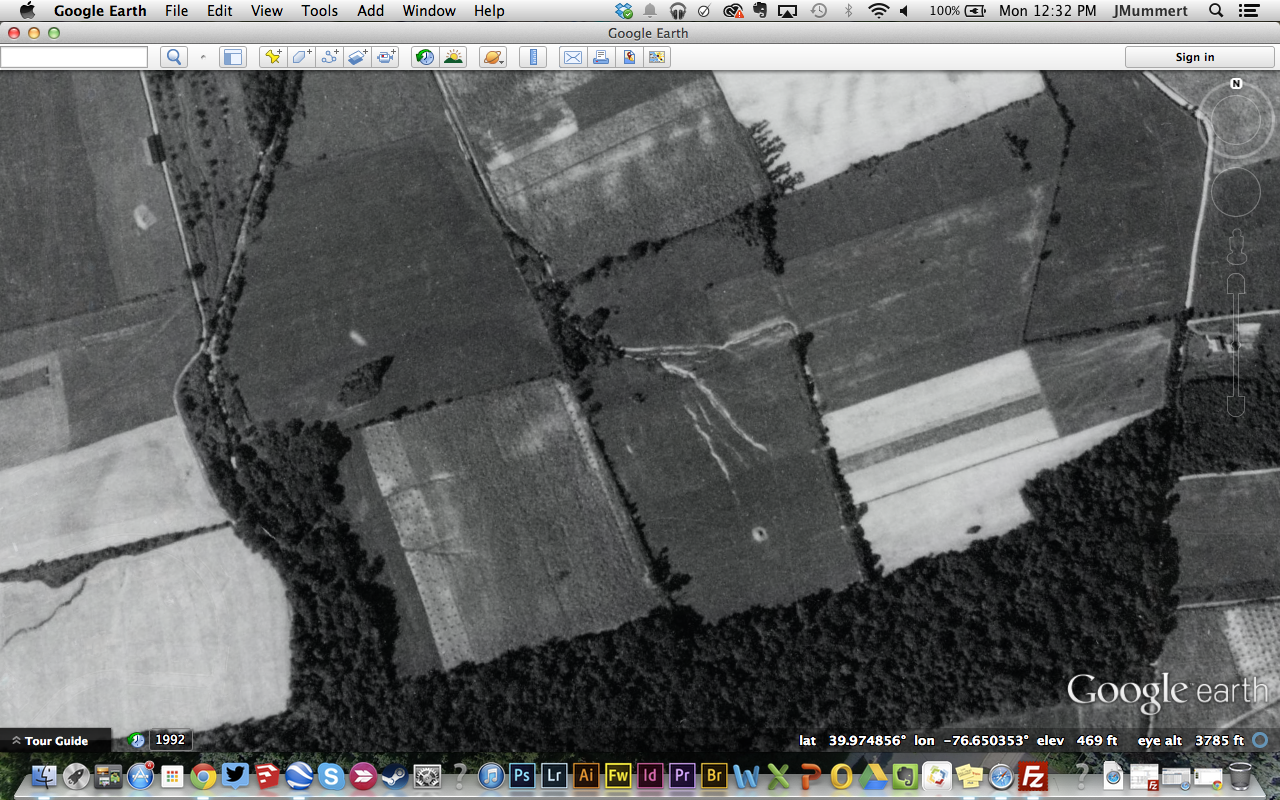 9-1937
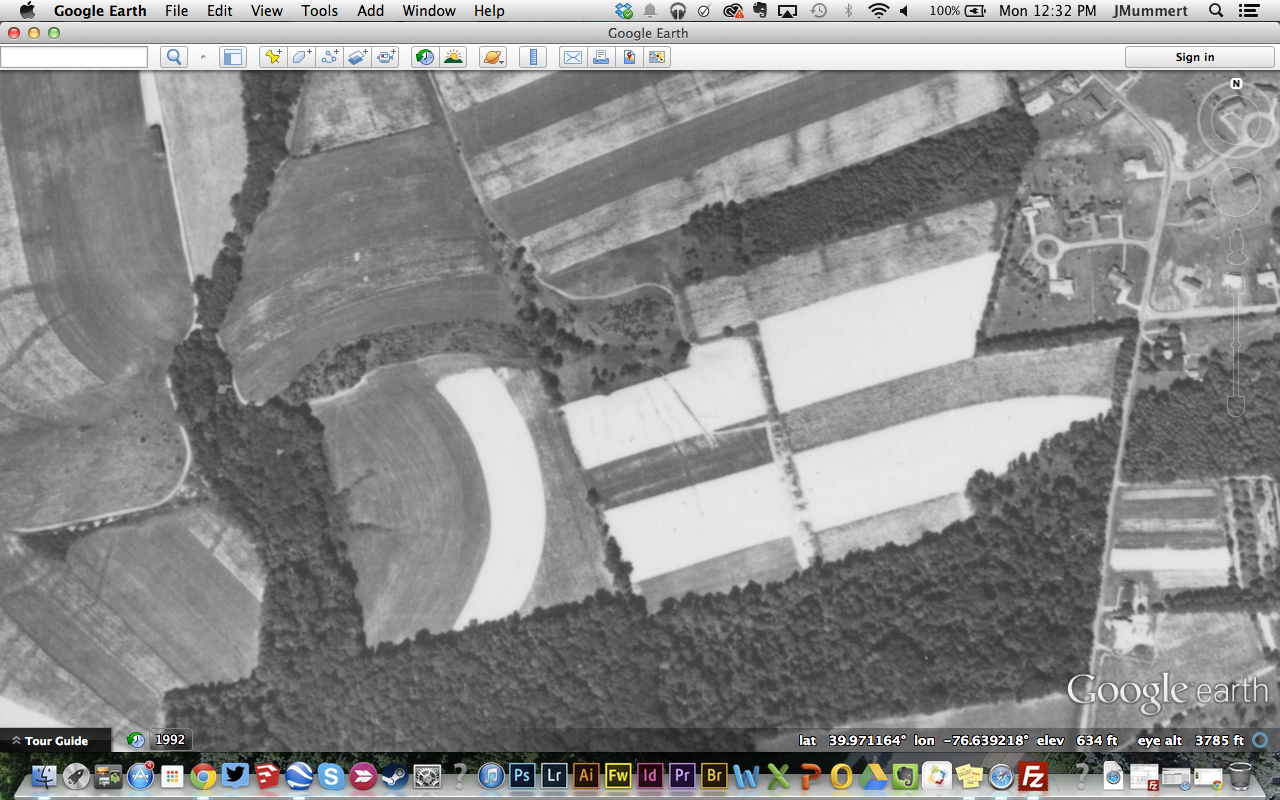 9-1957
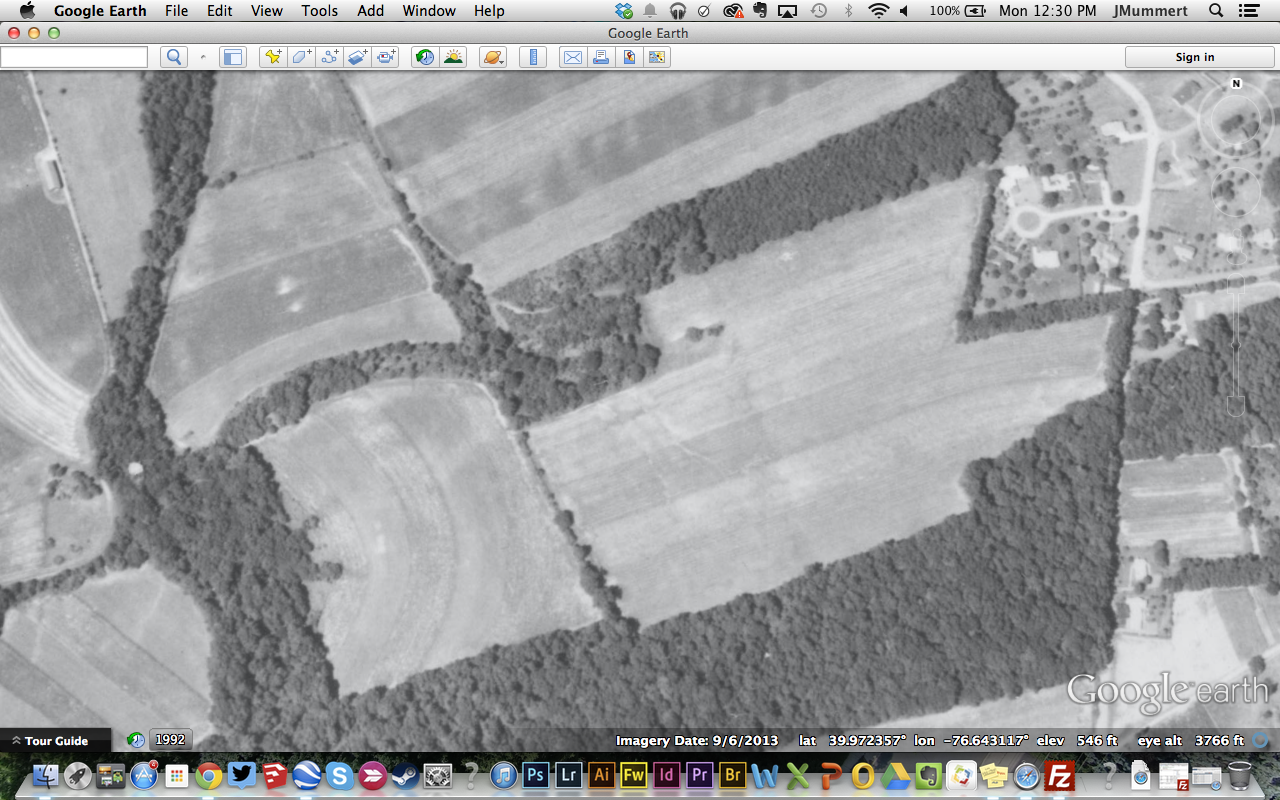 9-1971
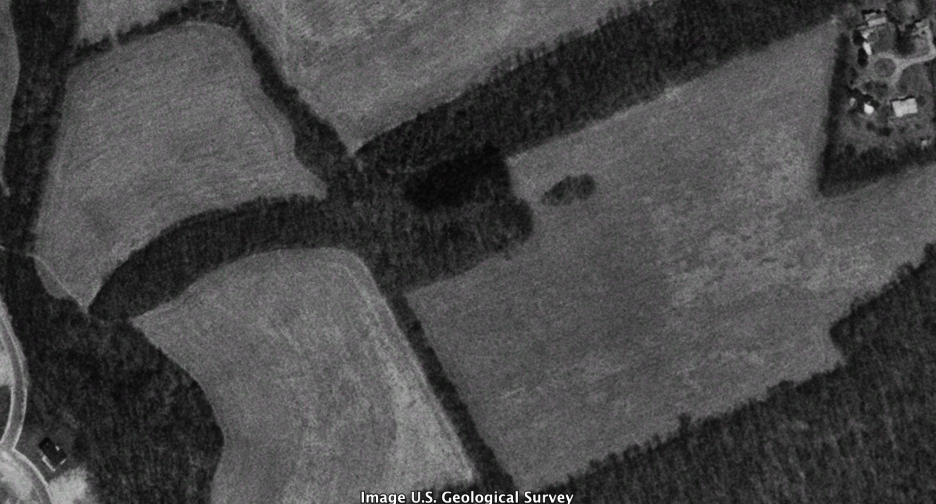 4-1992 enhanced
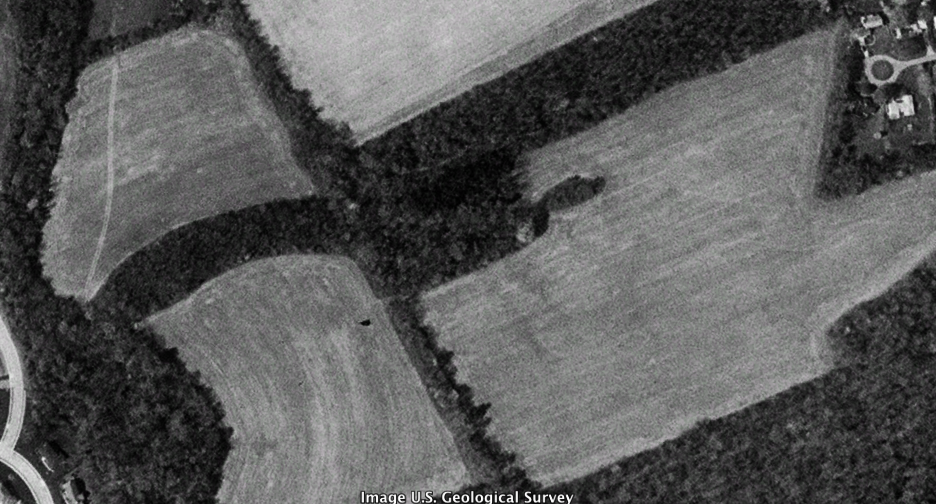 4-1999 enhanced
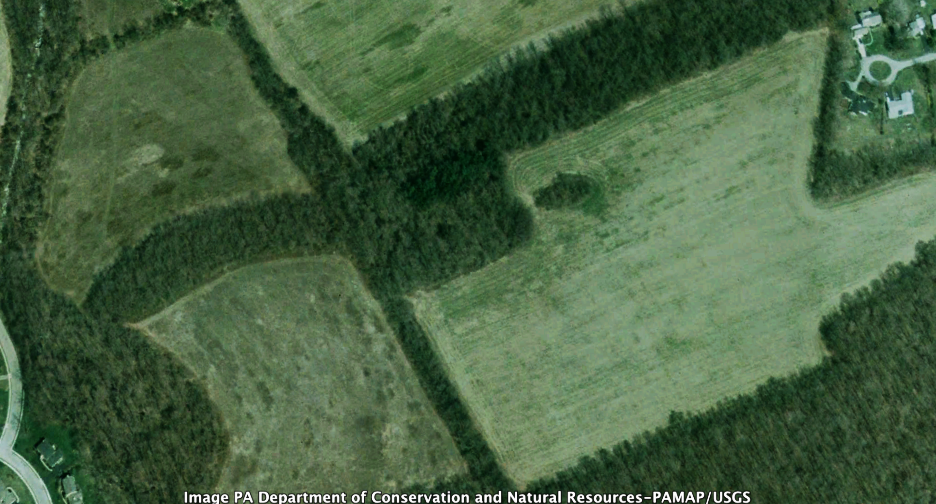 4-2003 enhanced
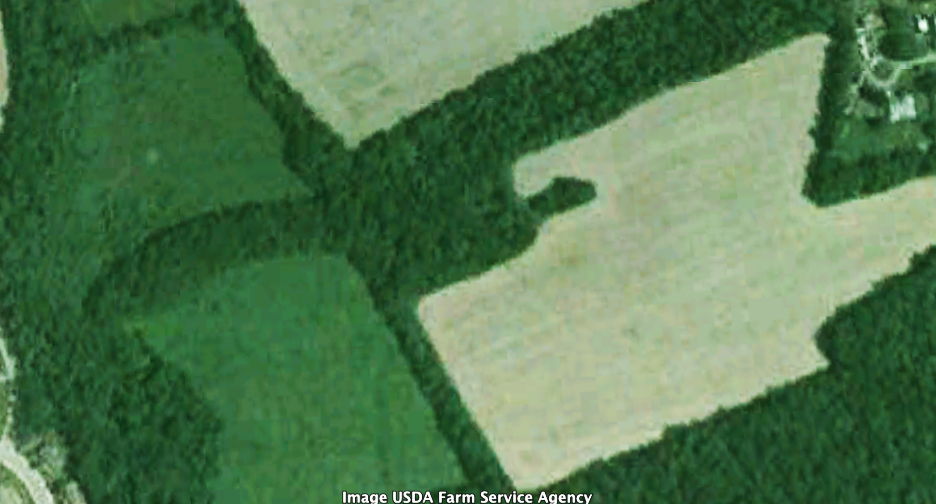 9-2005 enhanced
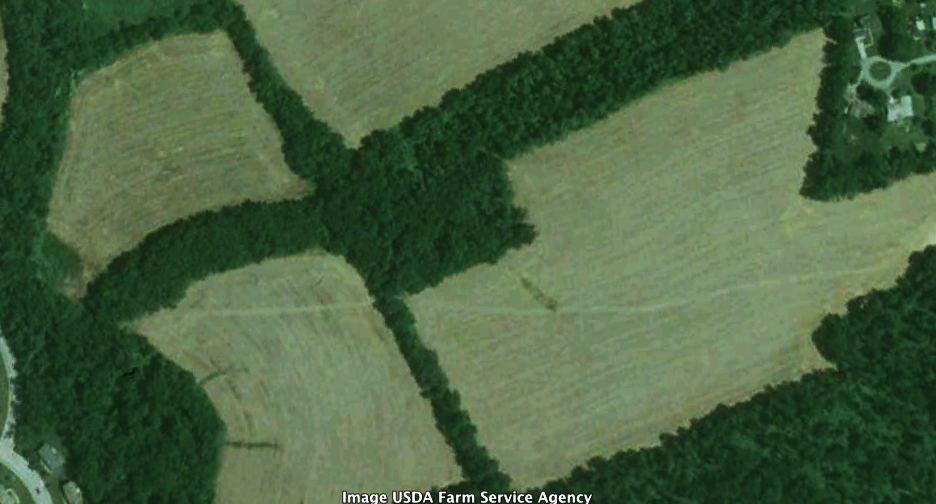 10-2008 enhanced
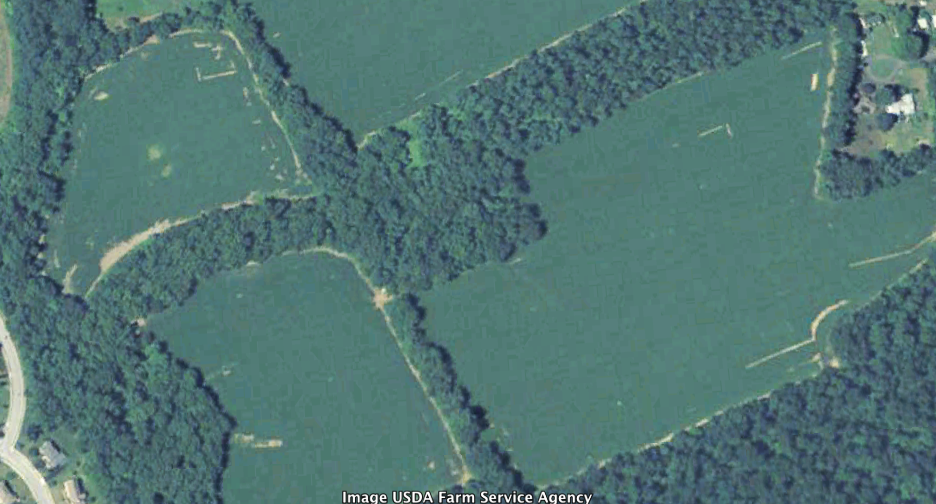 9-2010 enhanced
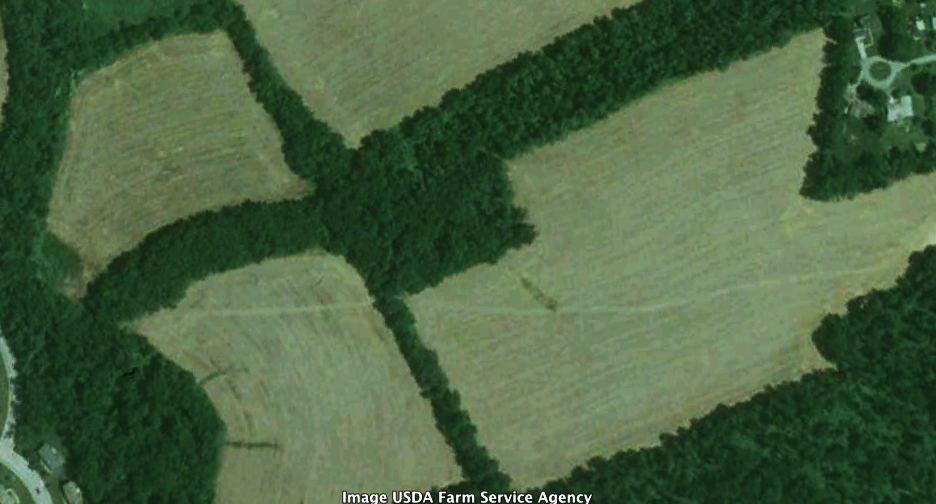 10-2010 enhanced
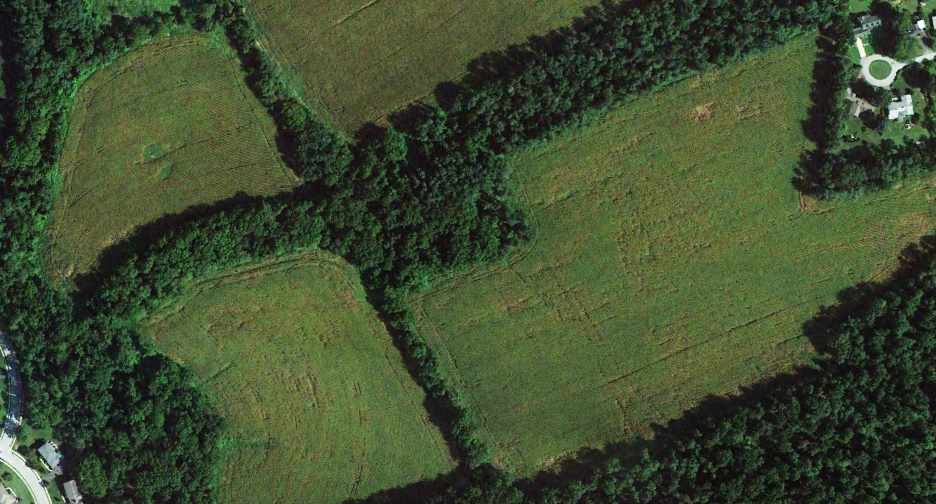 8-2012 enhanced
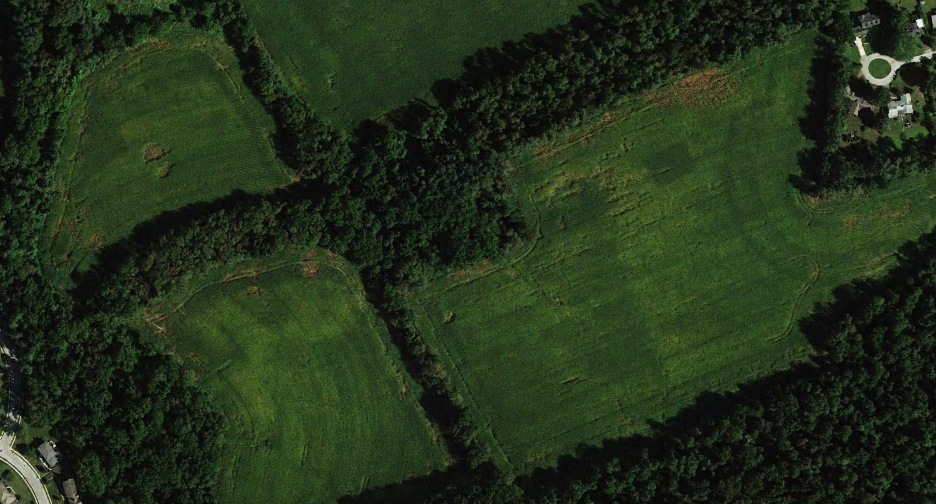 9-2013 enhanced